Υπέρταση στην κύηση - Προεκλαμψία
Μάριος Παπασωτηρίου

mpapasotiriou@yahoo.com
mpapasotir@upatras.gr
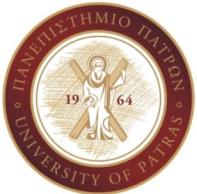 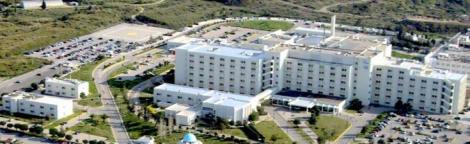 Ταξινόμηση Υπέρτασης στην Κύηση
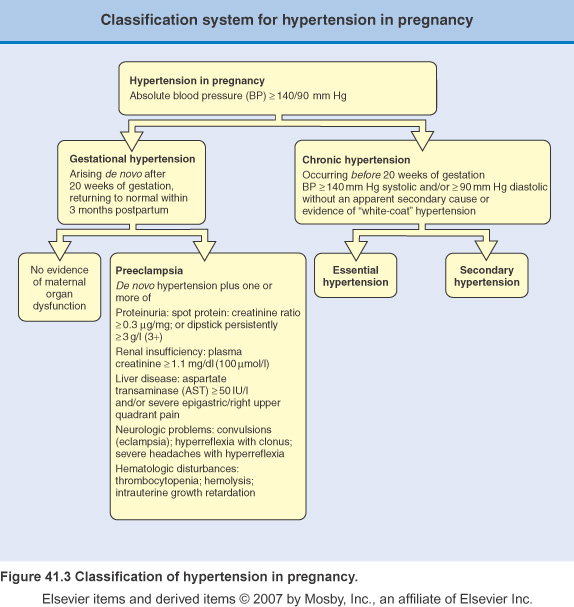 Κριτήρια διάγνωσης σοβαρής Προεκλαμψίας
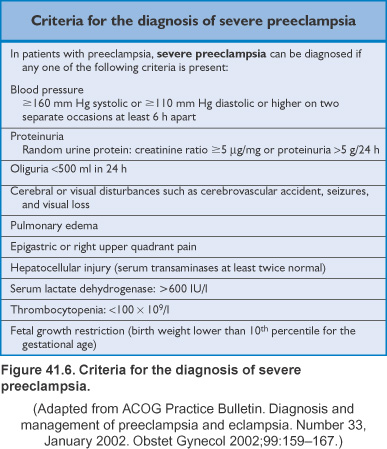 Προδιαθεσικοί παράγοντες Προεκλαμψίας
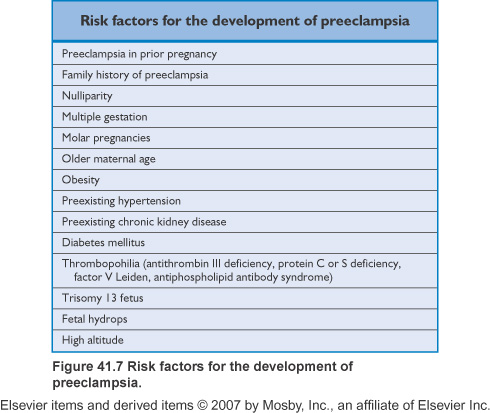 Παθοφυσιολογία της Προεκλαμψίας
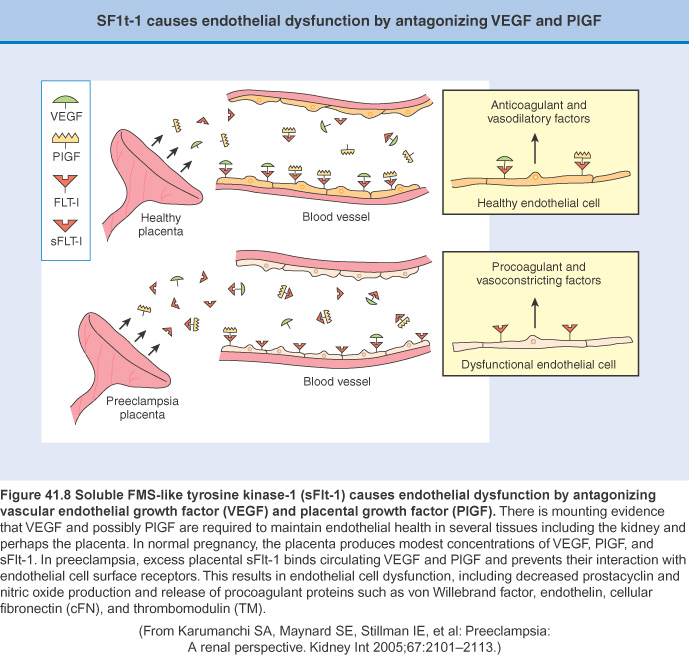 Παθοφυσιολογία της Προεκλαμψίας
Ο διαταραγμένος πλακούντας οδηγεί σε ανισορροπία αγγειογενετικών παραγόντων και οξειδωτικό στρες που πυροδοτεί τη φλεγμονή. Η προκύπτουσα ανεπαρκής λειτουργία του πλακούντα, η απελευθέρωση παραγόντων του πλακούντα στη μητρική κυκλοφορία και η υπερβολική φλεγμονώδης απόκριση της μητέρας προκαλούν γενικευμένη ενδοθηλιακή δυσλειτουργία με ενεργοποίηση των λευκοκυττάρων και της πήξης.

Ανεξάρτητα από την αιτιολογία, η προεκλαμψία χαρακτηρίζεται από την ακόλουθη παθοφυσιολογική τριάδα:
Αγγειοσυστολή
Ενεργοποίηση αιμοπεταλίων με ενδαγγειακή πήξη (συνήθως τοπική αλλά περιστασιακά γενικευμένη)
Συστολή του όγκου πλάσματος
Νεφρική βλάβη στην Προεκλαμψία
Σπειραματική ενδοθηλίωση
Φυσιολογικό σπείραμα
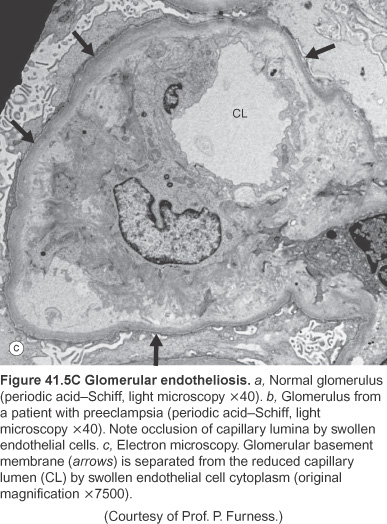 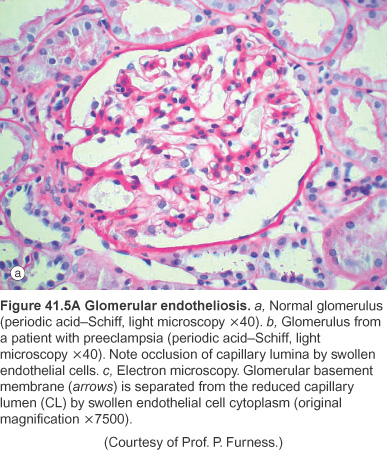 Θεραπεία της Προεκλαμψίας
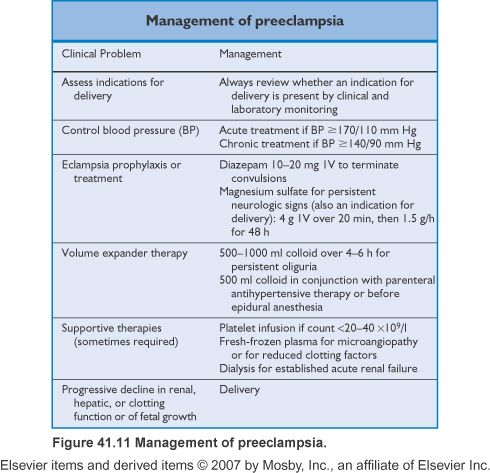 Αντιϋπερτασικοί παράγοντες στην Κύηση
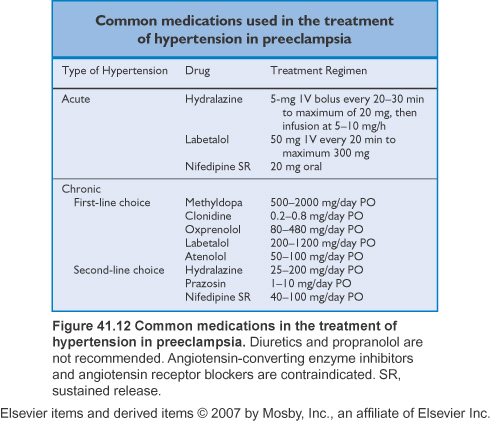